FYZIOLOGIE bk4013vojtech.grun@fsps.muni.czKonzultační hodiny:- po domluvě emailem
PODMÍNKY K UKONČENÍ PŘEDMĚTU
ZÁPOČET:
Docházka 
2 absence bez omluvy
Následné individuální domluva s vyučujícím 
Protokoly
Vše odevzdané do konce semestru (kontrola na poslední hodině)
Aktivní práce v hodinách 
3x průběžné testy na seminářích/ 1x závěrečný test
ZKOUŠKA:
Ústní zkouška
DOPORUČENÁ LITERATURA
Richard Rokyta. Fyziologie: pro bakalářská studia v medicíně, ošetřovatelství, přírodovědných, pedagogických a tělovýchovných oborech. 3. vyd. Praha: Galén, 2016. 434 s. ISBN: 978-80-7492-238-1
Silbernagl, Stefan - Despopoulos, Agamemnon. Atlas fyziologie člověka. 6. přeprac. vyd. Praha : Grada, 2004. xiii, 435. ISBN 80-247-0630-X.
Bartůňková Staša a kol. Fyziologie pohybové zátěže. Praha: Karolinum, 2013. 254 s. ISBN 978-80-87647-06-6.
Skripta Fyziologie + Praktika (on line): Bernaciková, Kapounková, Novotný, Vomela, Vomelová – v Isu: Učební materiály
Protokoly – v Isu: Odpovědníky
AKTIVITA 1 - ANKETA
SPORT (disciplína) + SPORTOVEC (reprezentant, výkonnostní, bývalý, po zranění, rekreační, nesportovec)
POVOLÁNÍ VE SPORTOVNÍM ODVĚTVÍ
CO A JAK MONITORUJI (tréninkovou zátěž, stav wellness, tréninkový deník, chytré hodinky/“apky“)
DODRŽUJI ZDRAVÝ ŽIVOTNÍ STYL?/REGENERUJI DOSTATEČNĚ?
MOJE ZKUŠENOSTI S ÚNAVOU,PŘETRÉNOVÁNÍM, ÚRAZY
skupinky, 5min
PROČ FYZIOLOGIE?
VZTAH FYZIOLOGIE A SPORTOVNÍHO VÝKONU
ZÁTĚŽ
REAKCE A ADAPTACE ORGANIZMU NA ZÁTĚŽ
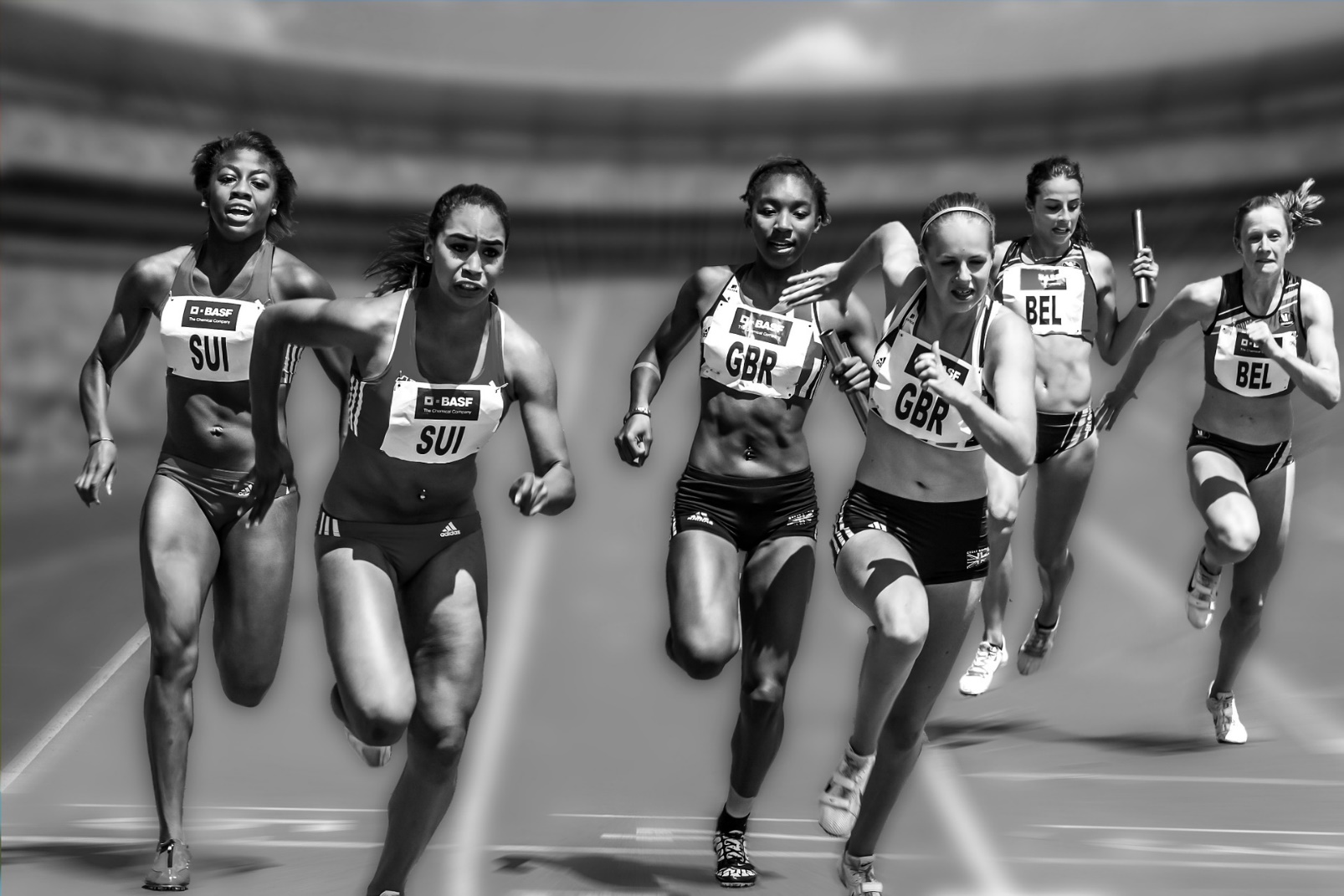 REAKCE → akutní (bezprostřední) reakce organismu na jednorázovou zátěž
- druh, intenzita, délka zatížení
ADAPATCE → dlouhodobá odpověď organismu na opakovanou zátěž 
- druh, frekvence, intenzita, a délka zatížení
VYVOLÁVÁ ZMĚNY V ORGANIZMU
ADAPTACE SUPERKOMPENZACE, DESADAPTACE, MALADAPTACE
Nárůst, pokles, poškození
Zásady optimálního tréninkového zatížení
Tréninkový objem (délka a frekvence), intenzita (objektivní – rychlost, SF, laktát, W a subjektivní-Borg. šk.) a délka zotavení
AKTIVITA 2 - PŘIŘAZOVÁNÍ
REAKCE
ADAPTACE
Snížení % tělesného tuku
Zpevnění kosti ve směru tahu a tlaku změnou architektoniky    kostní tkáně (změna kostní denzity)
Zvětšení svalové hmoty tj. ztluštění (hypertrofie)
Zmnožení cév a zlepšení mikrocirkulace ve svalech
Zlepšení neurosvalové koordinace
Snížení SF
Rychlejší utilizace tuků pro vyšší aktivitu lipázy
Získání příjemných a radostných zážitků při pěstování sportu a  při vyšší pohybové aktivitě
Zvýšení sebedůvěry, seberealizace, antidepresivní vliv vyšším  vyplavováním serotoninu
Zvýšení zásob makroergních fosfátů (ATP, CP)
Zvýšení počtu mitochondrií a krevních kapilár
Zvýšení průtoku krve (vazodilatace) 
Zvýšení SF
Zvýšení minutové ventilace
Relativní zvýšení počtu červených krvinek dané hemokoncentrací
Zvýšené vyplavování katecholaminů (adrenalin a noradrenalin) do krve
Zvýšený krevní průtok kůží
Zvýšená produkce laktátu 
Vyšší využití glykogenu 
Zvýšené pocení 
Zvýšení hodnoty tepového kyslíku
HOMEOSTÁZA STÁLOST vnitřního prostředí
Přežití buněk je možné pouze v prostředí s určitou fyzikální a chemickou stabilitou (teplota, tlak, chemické složení atd.). Organismu se snaží o udržení stálých vnitřních podmínek, čímž zajišťuje přežití jedince v neustále se měnícím prostředí, které je zdrojem zátěže – stresu.
ZÁTĚŽ
REGULACE HOMEOSTÁZY
NARUŠENÍ HOMEOSTÁZY
- nedostatek O2
- nadbytek CO2
- změny pH
- přísun energetických živin, O2 
- přísun hormonů, protilátek
- odvod zplodin metabolismu, CO2
- stabilitu objemu tělesných tekutin
- stabilitu koncentrace organických a anorganických látek
- stabilitu teploty
NEGATIVNÍ ZPETNÁ VAZBA
základní úrovněREGULACE HOMEOSTÁZY
MOLEKULÁRNÍ ÚROVEŇ
nárazníkové systémy krevní, tzv. pufry - pH
enzymové regulační systémy – Krebsův cyklus
MAKROMOLEKULÁRNÍ ÚROVEŇ
BUNĚCNÁ ÚROVEŇ
transport látek přes membránu, aktivní transport, NA+- K+ pumpa
plíce, ledviny, játra, krev
TKÁŇOVÁ, ORGÁNOVÁ ÚROVEŇ
neuroendokrinní systém
SYSTÉMOVÁ ÚROVEŇ
AKTIVITA 3 - LIMITUJÍCÍ FAKTORY SPORTOVNÍHO VÝKONU
Skupinky 4-5 osob
3 min
LIMITUJÍCÍ FAKTORY SPORTOVNÍHO VÝKONU
STUPNĚ ORGANIZACE LIDSKÉHO TĚLA
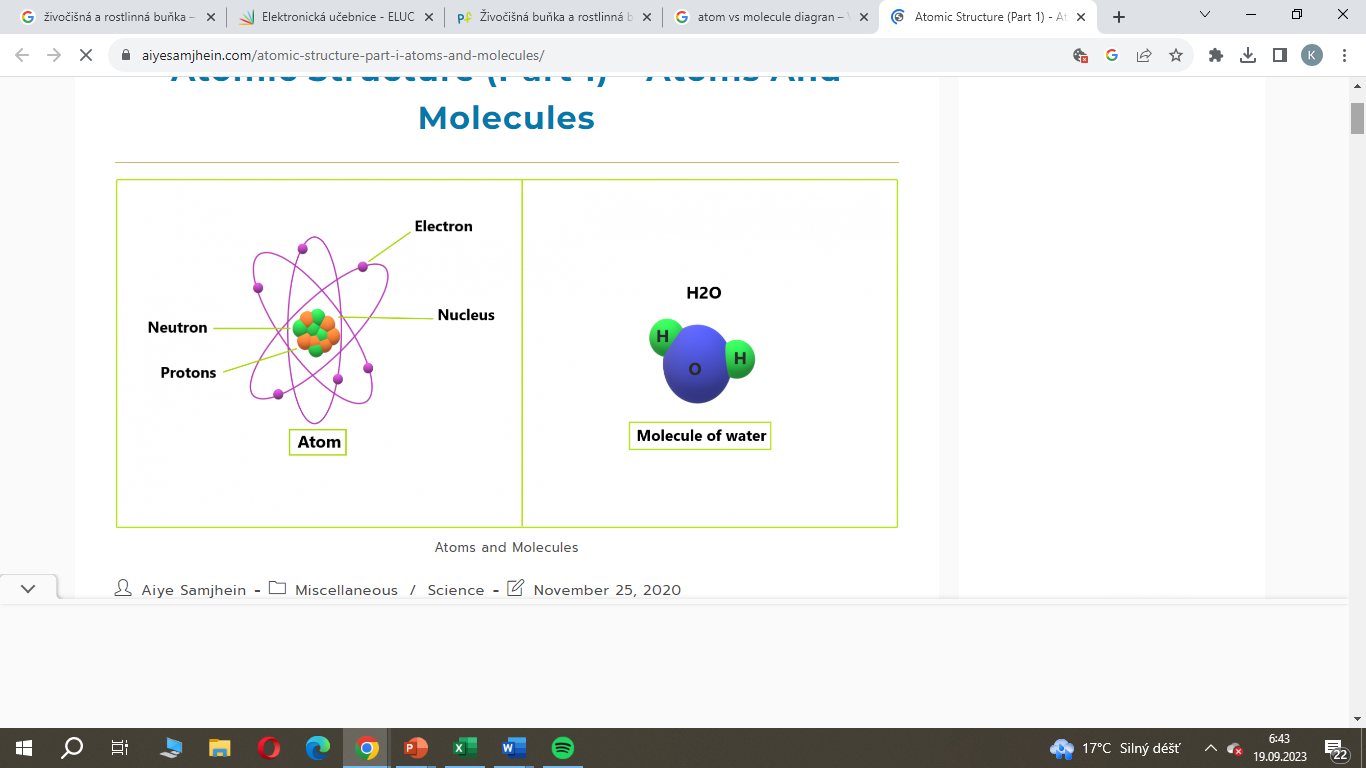 CHEMICKÁ (MOLEKULÁRNÍ ÚROVEŇ)
Nejmenší chemickou jednotkou je atom
Atomy vytvářejí molekuly ⟹ molekuly vytvářejí organely
BUNĚČNÁ ÚROVEŇ
Buňka je základní stavební a funkční jednotka všech organismů.
Buňky jsou skupinou atomů, molekul a organel
Podle stavby rozlišujeme dva typy buněk – prokaryotické a eukaryotické
Shluky buněk se stejnou fcí nazýváme tkáně
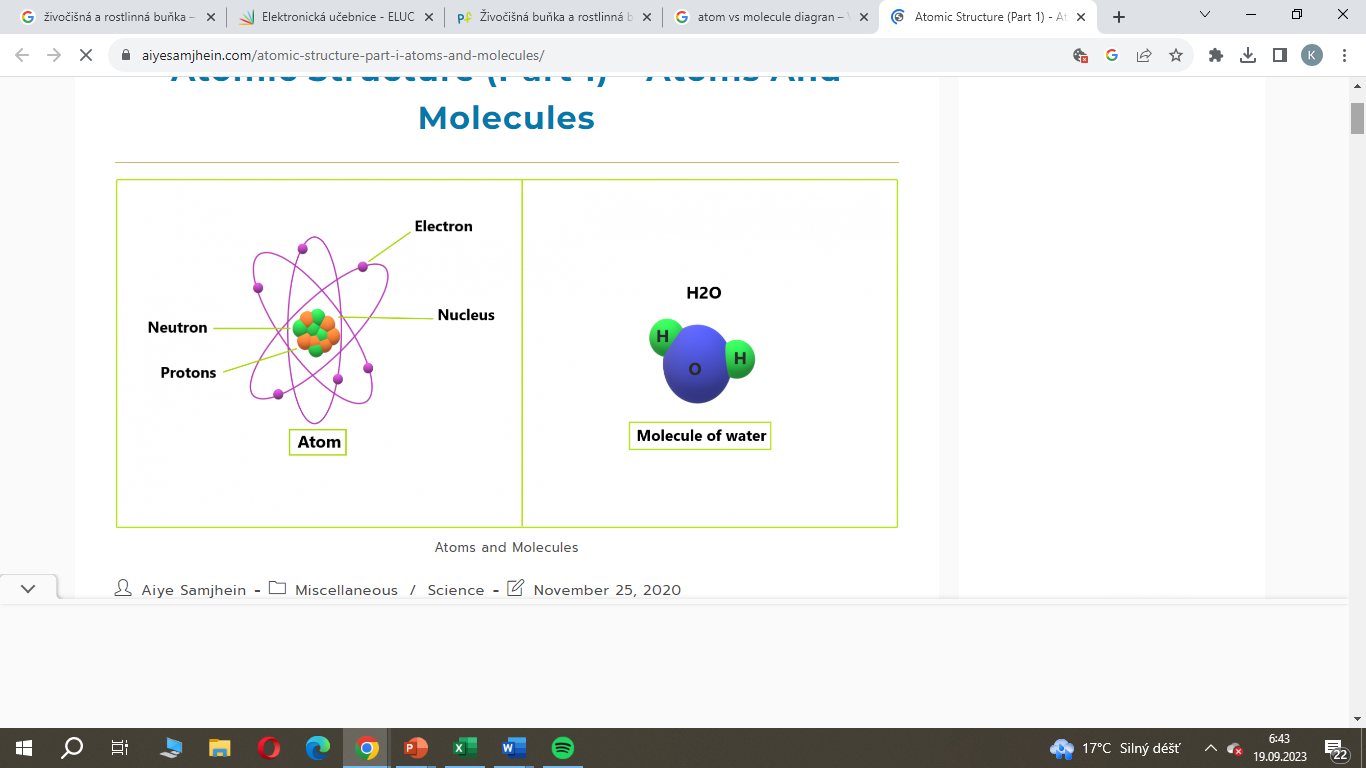 BUŇKA
Prokaryotické buňky nemají pravé jádro, pouze DNA. Rozeznáváme archea a bakterie.
Eukaryotické buňky mají pravé jádro a rozlišujeme buňky: rostlin, živočichů a hub.
STAVBA BUŇKY
STAVBA BUŇKY
V buňkách se dále nachází:
Endoplazmatické retikulum – Soustava kanálků a váčků, zajišťuje transport a úpravu látek, na drsné (granulární) endoplazmatické retikulum nasedají ribozomy a probíhá zde tvorba bílkovin (proteosyntéza)
Golgiho komplex – Stavebně podobný endoplazmatickému retikulu, provádí třídění a transport látek
Lyzozom (není u rostlin) – Váček sloužící k rozkladu/odbourávání látek díky kyselému pH a enzymům
Centrozom (není u vyšších rostlin a hub) – Účastní se dělení buňky
Cytoskelet – Zajišťuje rozmístění organel, transport látek a průběh buněčného dělení. Z různých proteinů
U rostlin se kromě chloroplastů nachází např. chromoplasty (náleží mezi plastidy), které obsahují barviva rozpustná v tucích